Six Degrees of Bacon
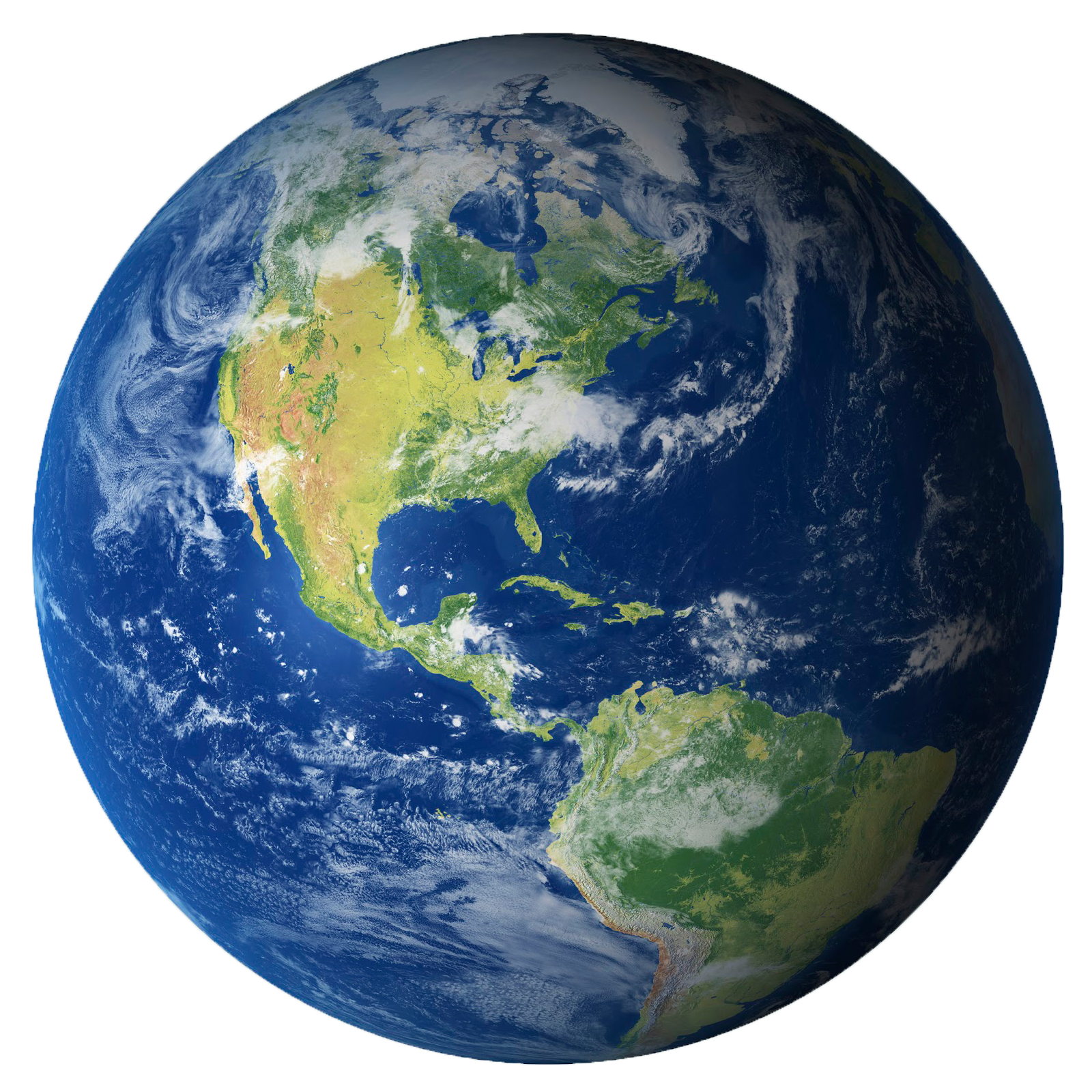 The Small World Phenomenon
The Small World Phenomenon
Have you ever met someone in another country from your hometown?
“It’s a small world.”
The Small World Phenomenon
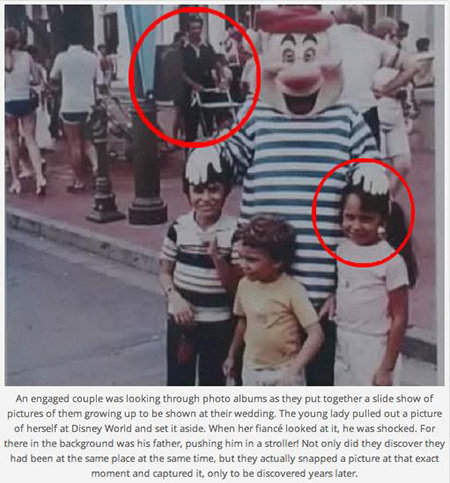 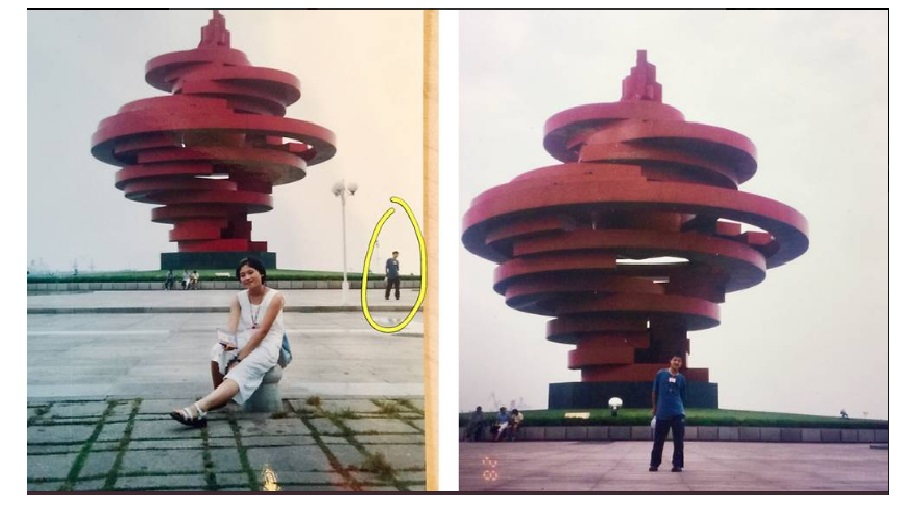 The Small World Phenomenon
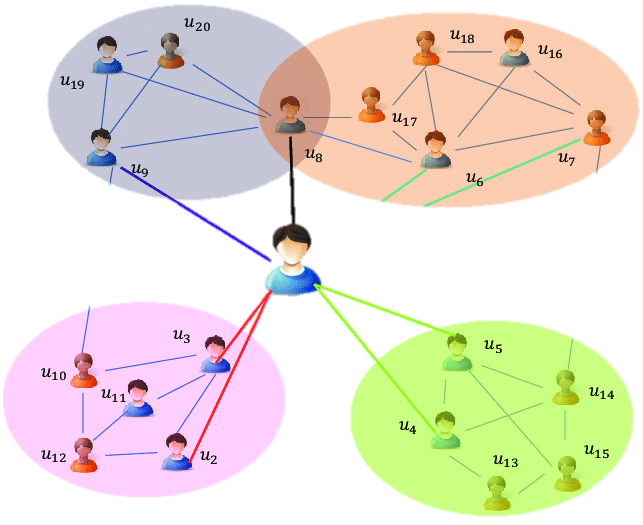 Six or Fewer Social Connections
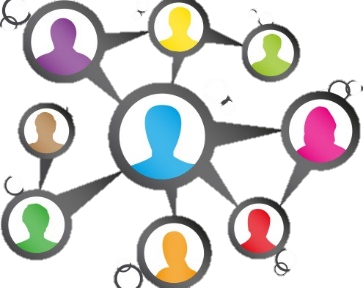 “a friend of a friend”
How connected is the world?
Degrees of Separation (Twitter)
3.43
Degrees of Separation (Facebook)
4.75
Degrees of Separation (Websites)
19
Degrees of Separation (Wikipedia)
3.02
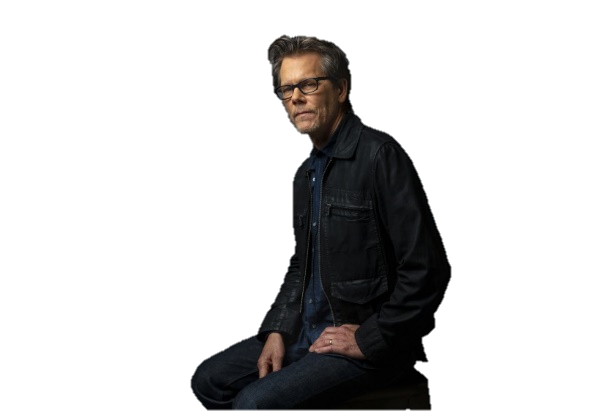 6 Degrees of Bacon:
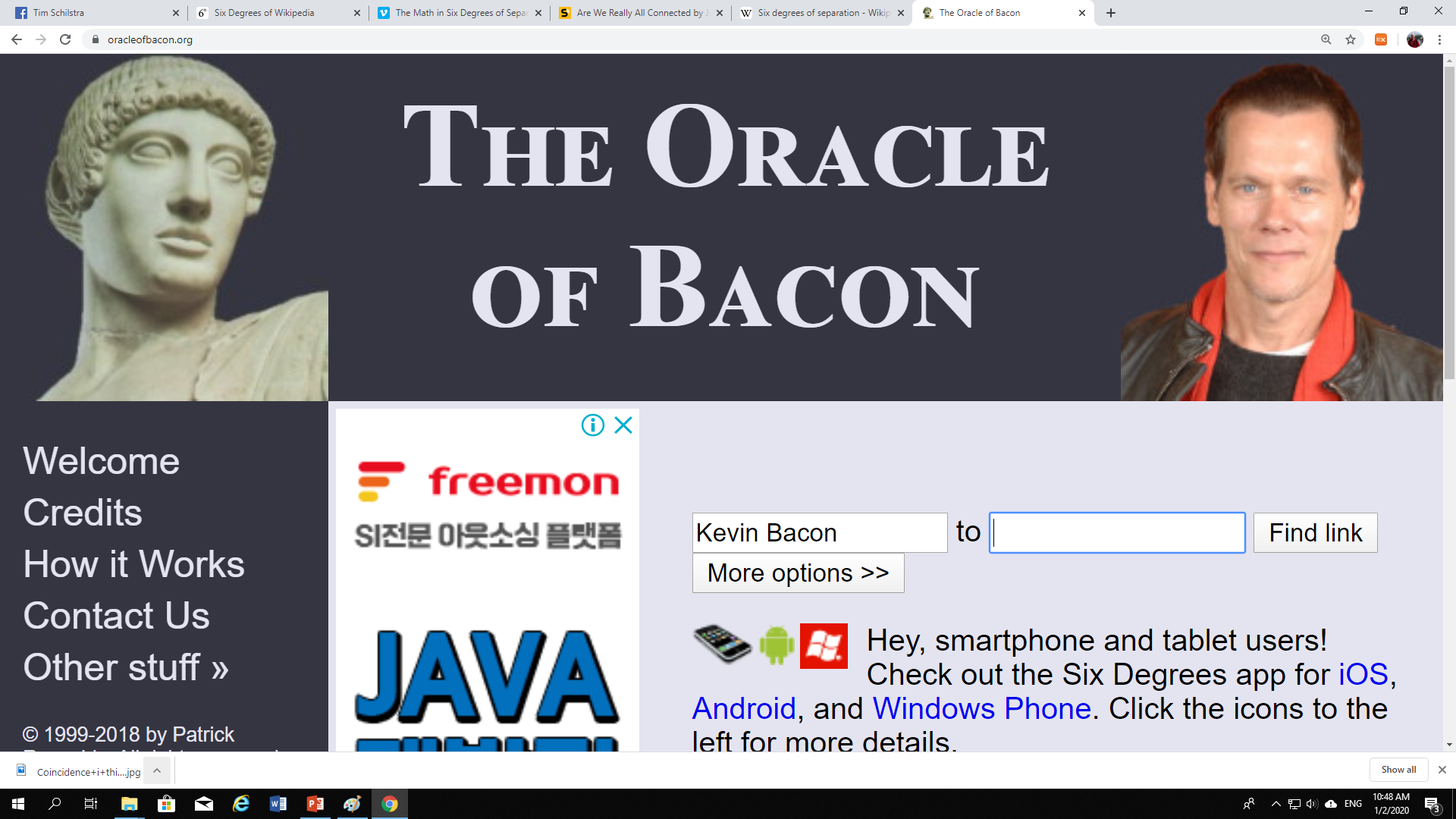 Bacon Number
How related a celebrity is to Kevin Bacon.
oracleofbacon.org
Choose a Video
Listen and Analyze
Listen with a group
Discuss the video
Explain to other groups
Videos
The Science of 6 Degrees of Separation
https://www.youtube.com/watch?v=TcxZSmzPw8k
How The Six Degrees Phenomenon Has Changed Science
https://www.youtube.com/watch?v=X0mHf3oSUdU
Six Degrees of Separation: It’s a Small World
https://www.youtube.com/watch?v=a99ry70CnRs
The Math in Six Degrees of Separation
https://vimeo.com/193114373
Wikipedia
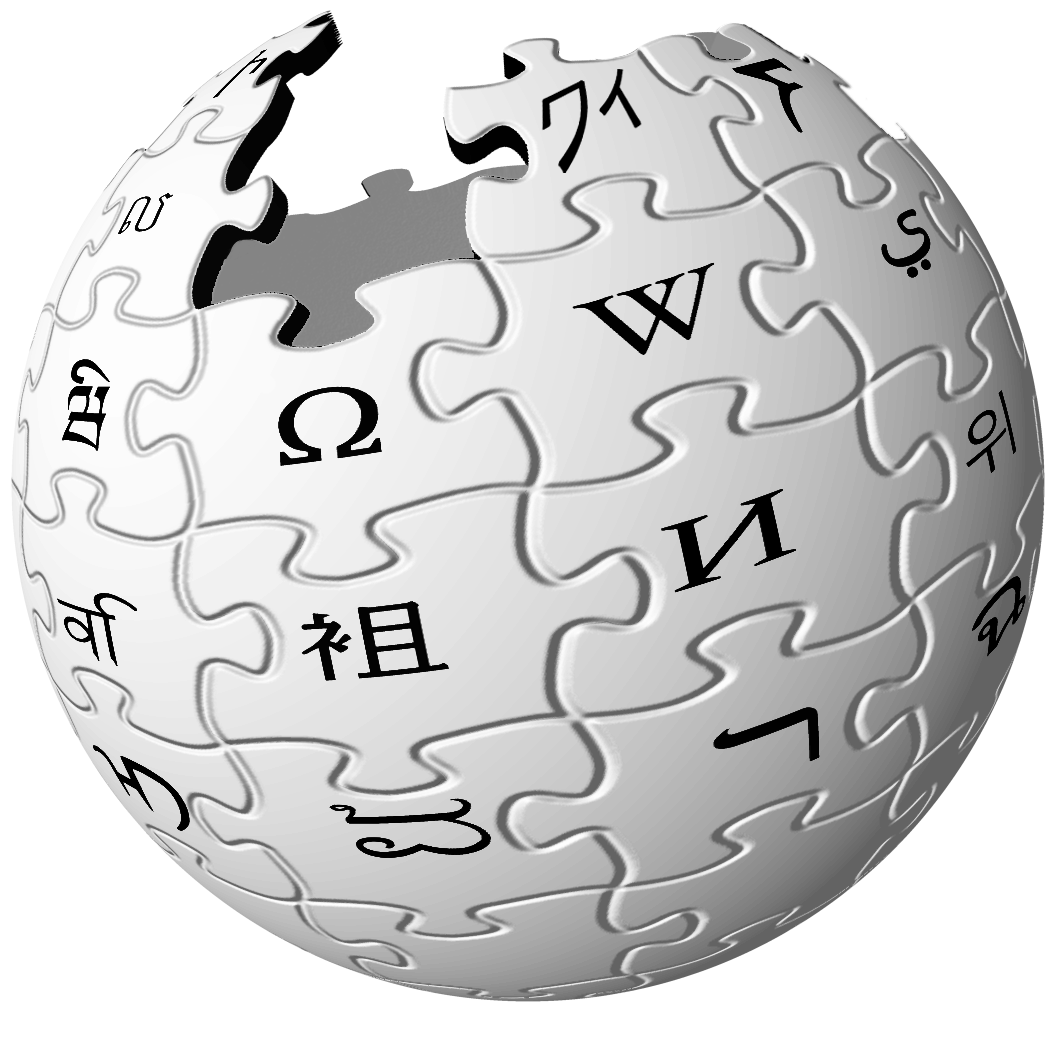 Wikipedia
3.02 Degrees of Separation (average)
https://www.sixdegreesofwikipedia.com/
Wikipedia
Wiki Race
https://www.youtube.com/watch?v=cDIQhJH2ahY
https://www.youtube.com/watch?v=cDIQhJH2ahY
https://www.youtube.com/watch?v=cDIQhJH2ahY
https://www.youtube.com/watch?v=cDIQhJH2ahY
Uses of Six Degrees of Separation?
How to Get a World-Famous Actor in Your Short Film
https://www.youtube.com/watch?v=sZpvVggtwyk
The Birthday Paradox
https://www.youtube.com/watch?v=ofTb57aZHZs
How to Spot a Pyramid Scheme – Stacie Bosley
https://www.youtube.com/watch?v=SBGfHk91Vrk